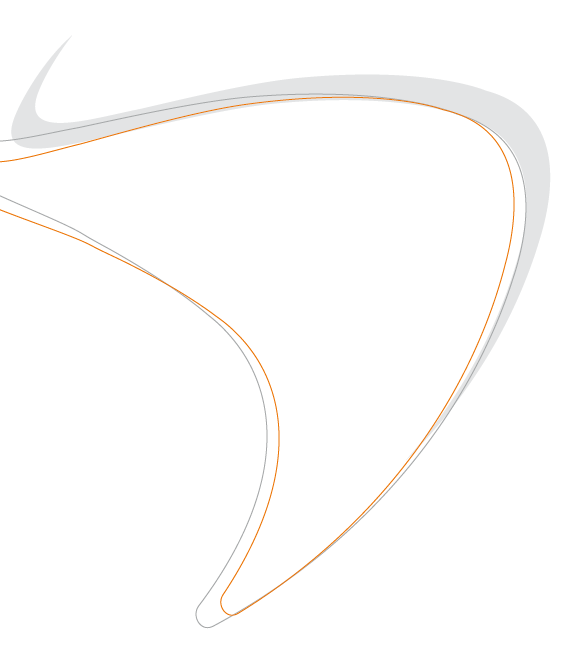 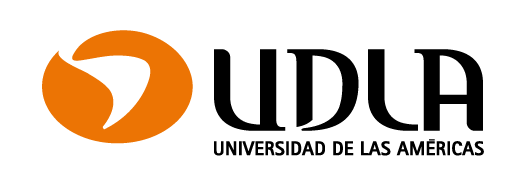 COMPARACIÓN DE INCENTIVOS DE PUBLICACIONES CIENTÍFICAS ENTRE UNIVERSIDADES PERTENECIENTES AL CONSEJO DE RECTORES

Mg. © Betsy Cabezas Cáceres
Encargada de Biblioteca LF
bcabezas@udla.cl
Mg. Germán Moreno Leiva
Académico
gmoreno@udla.cl
Bibliotecas  UDLA
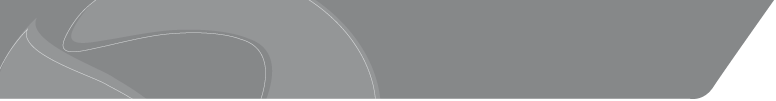 COMPARACIÓN DE INCENTIVOS DE PUBLICACIONES CIENTÍFICAS ENTRE UNIVERSIDADES PERTENECIENTES AL CONSEJO DE RECTORES
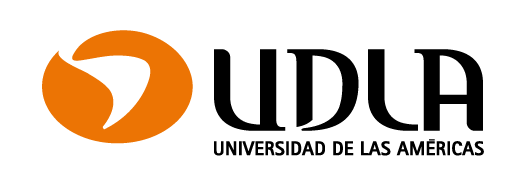 (…)”el principal es el sector de la educación con un 42%, seguido por las empresas con un 39% y el gobierno con un 13% y finalizando el sector privado sin fines de lucro con un 6%”. (1)
1 – Boisier, Ma. y Cevallos, R. (2019). Instrumentos de fomento para la investigación en Chile: historia reciente, estado actual y desafíos. Revista Médica Clínica Las Condes, 30(1), 19-28. https://doi.org/10.1016/j.rmclc.2018.10.005
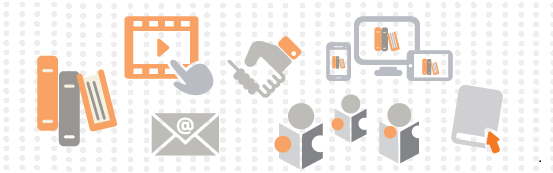 Universidad de Concepción 09 y 10 de enero
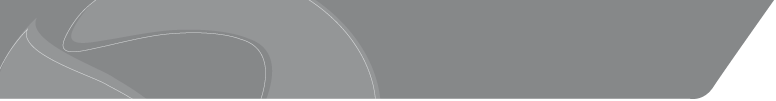 COMPARACIÓN DE INCENTIVOS DE PUBLICACIONES CIENTÍFICAS ENTRE UNIVERSIDADES PERTENECIENTES AL CONSEJO DE RECTORES
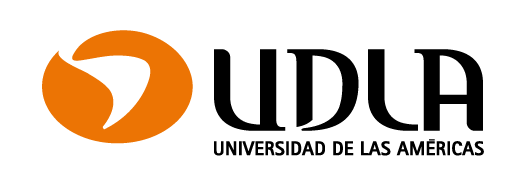 PUBLICACIÓN CIENTÍFICA

Council of Biology Editors (2)
Permanente
Disposición a la comunidad
Disponible para examen periódico

Bunge (3)
“el conocimiento científico no es inefable sino expresable, no es privado sino público. El lenguaje científico comunica información a quienquiera haya sido adiestrado para entenderlo”.

Gangas, Castillo y Pedraja-Rejas (4), tienen las siguientes consideraciones para quién lo realiza:
“Publicar, significa además validarse y trascender, brindar acceso(…) contribuye a que el conocimiento generado se transforme en algo útil para la sociedad”.
2 - Council of Biology Editors. (1968). Proposed definition of a primary publication. Pp 1-2. En Revista Médica Herediana. (1998). Nota Editorial. 9(1) ,pp 1
3 -  Bunge, M. (1972). La ciencia, su método y su filosofía. Buenos Aires. Ediciones Siglo XX.En Revista Médica Herediana. (1998). Nota Editorial. 9(1) ,pp 1
4 -Ganga, Francisco, Castillo, Juan, & Pedraja-Rejas, Liliana. (2016). Factores implicados en la publicación científica: una revisión crítica. Ingeniare. Revista chilena de ingeniería, 24(4), 615-627. https://dx.doi.org/10.4067/S0718-33052016000400007
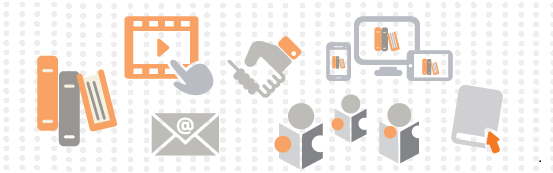 Universidad de Concepción 09 y 10 de enero
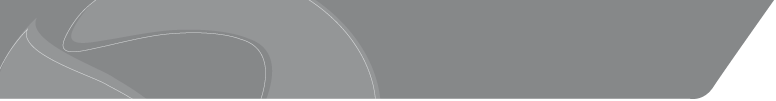 COMPARACIÓN DE INCENTIVOS DE PUBLICACIONES CIENTÍFICAS ENTRE UNIVERSIDADES PERTENECIENTES AL CONSEJO DE RECTORES
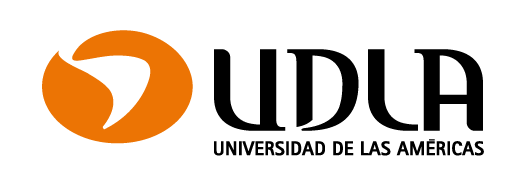 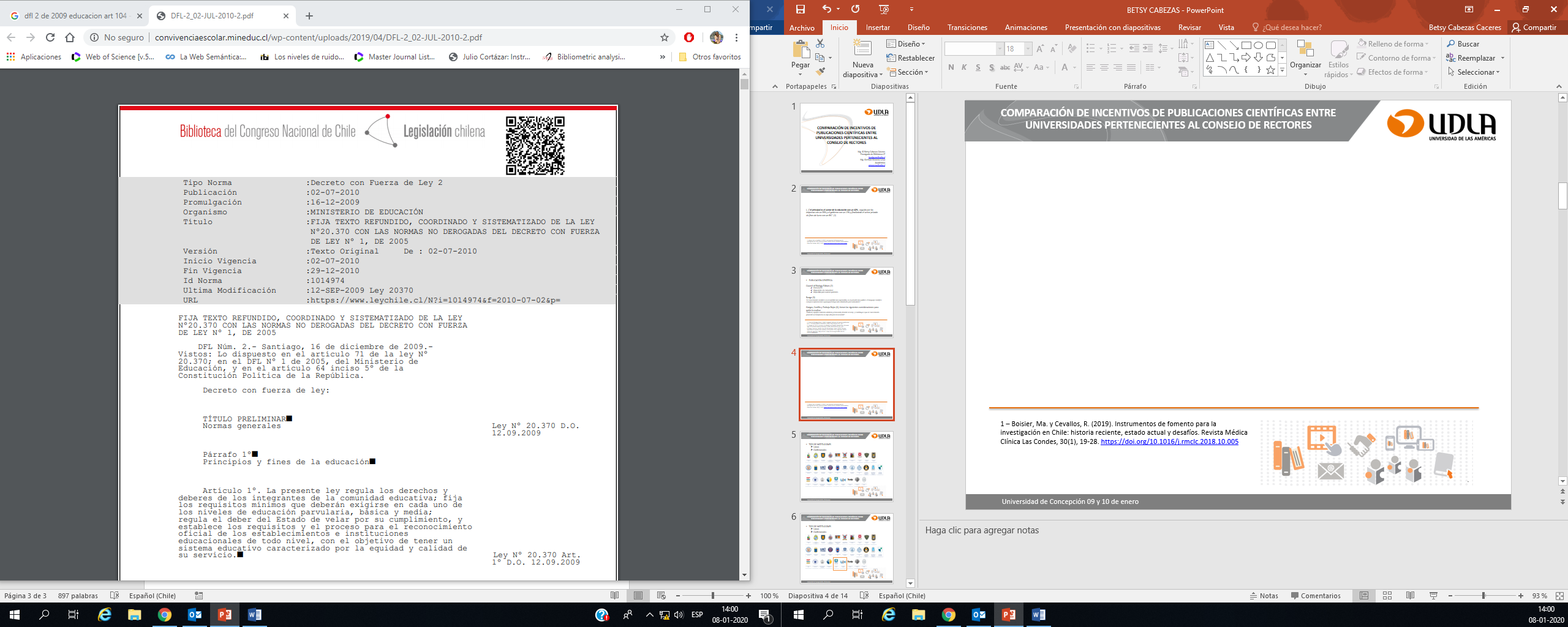 http://convivenciaescolar.mineduc.cl/wp-content/uploads/2019/04/DFL-2_02-JUL-2010-2.pdf
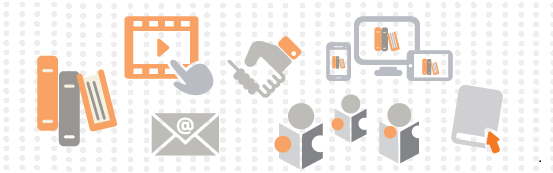 Universidad de Concepción 09 y 10 de enero
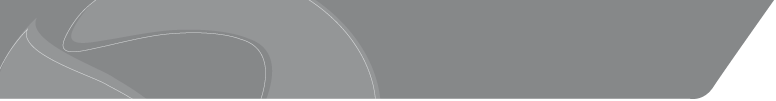 COMPARACIÓN DE INCENTIVOS DE PUBLICACIONES CIENTÍFICAS ENTRE UNIVERSIDADES PERTENECIENTES AL CONSEJO DE RECTORES
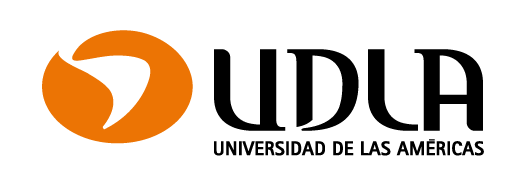 TIPO DE INSTITUCIONES 
Laicas
Confesionales
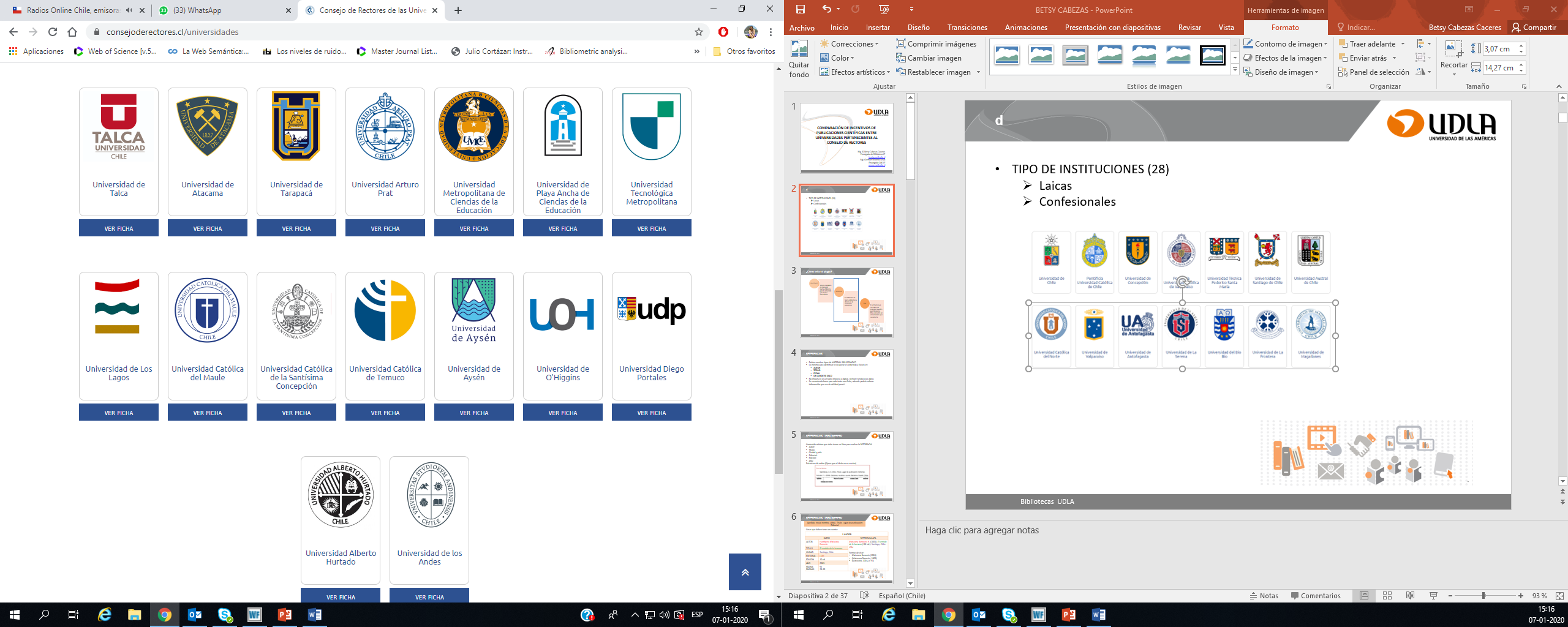 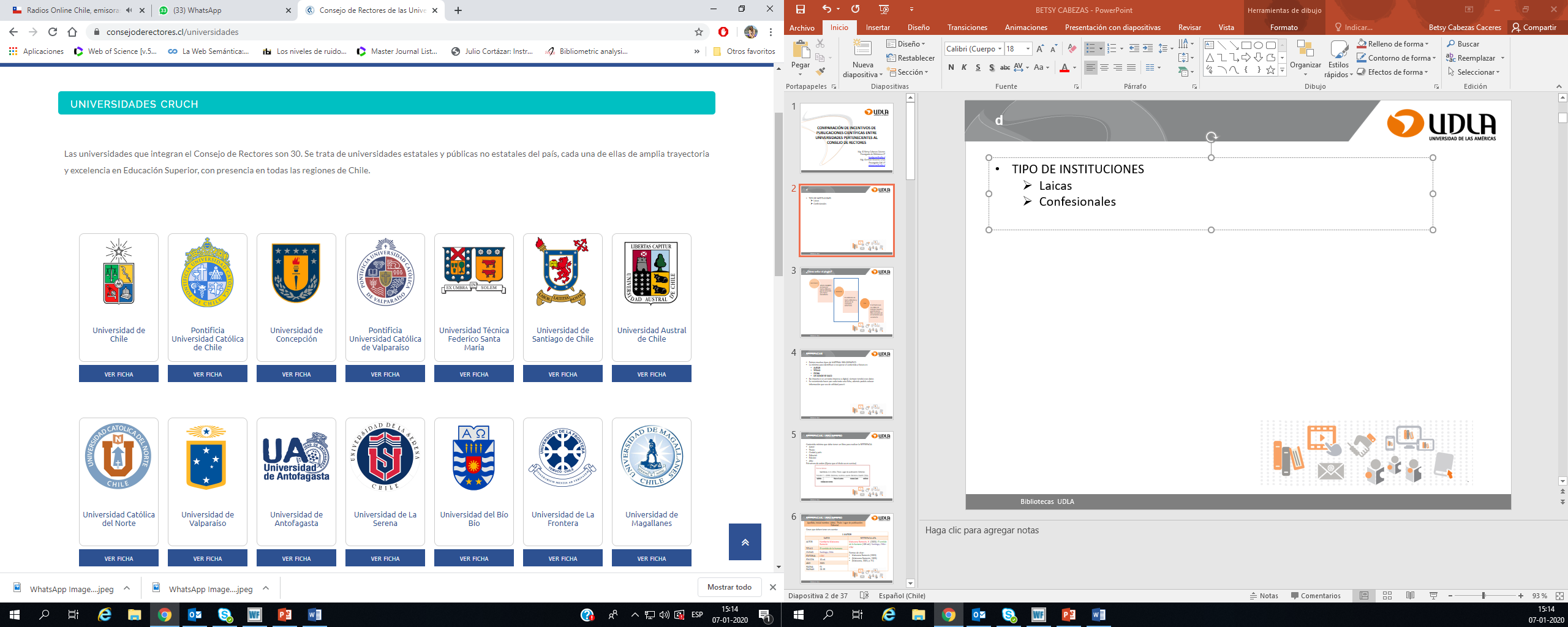 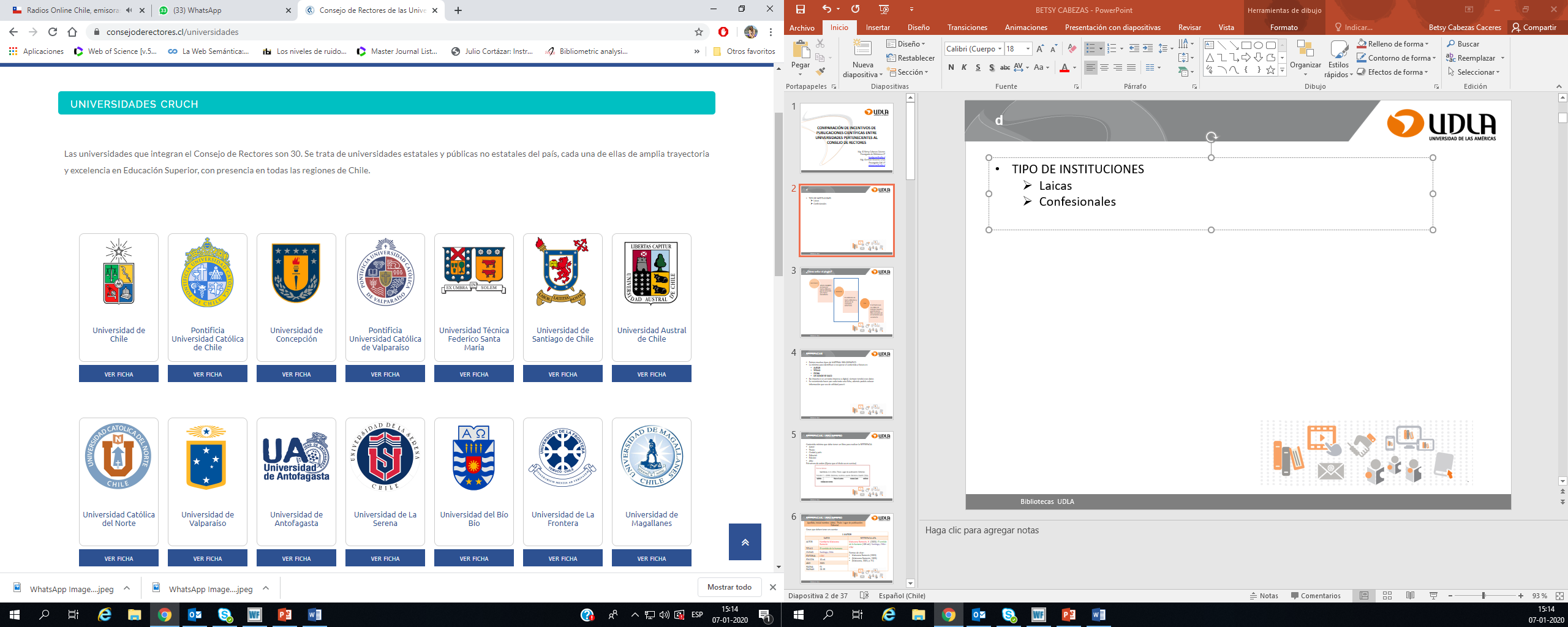 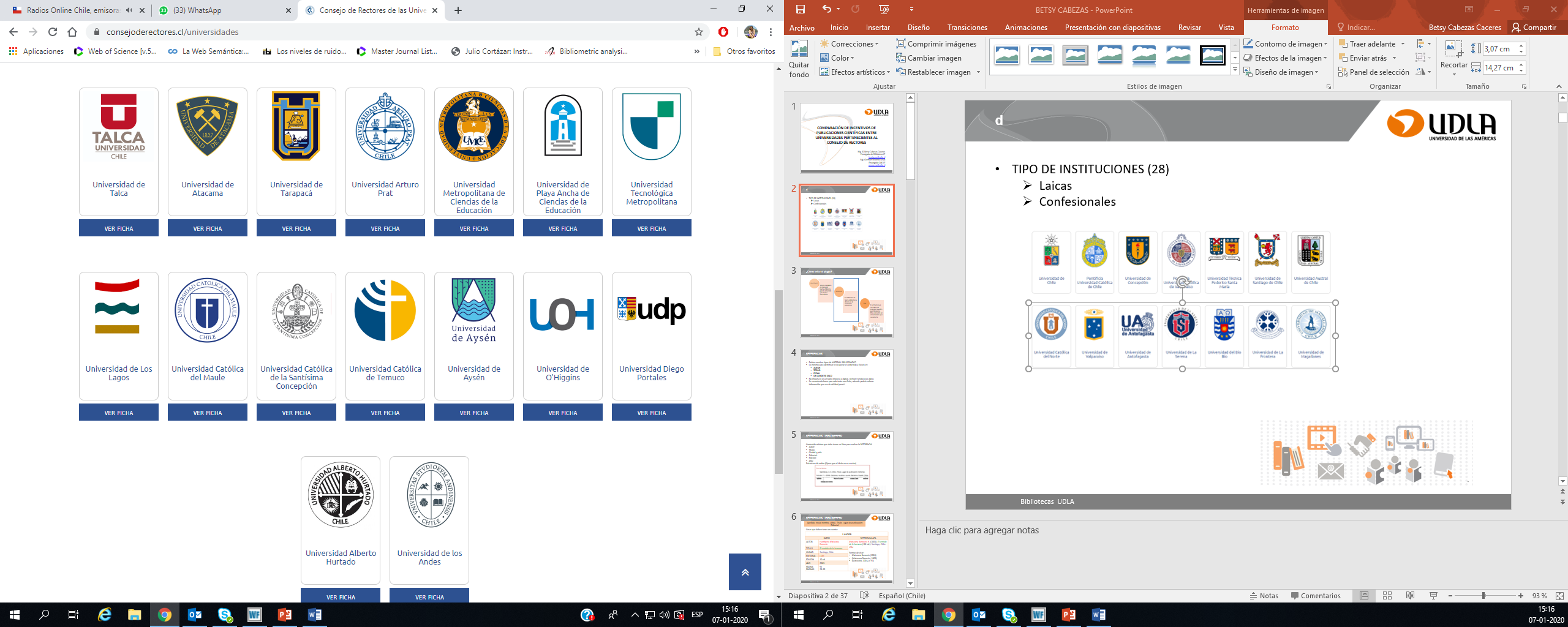 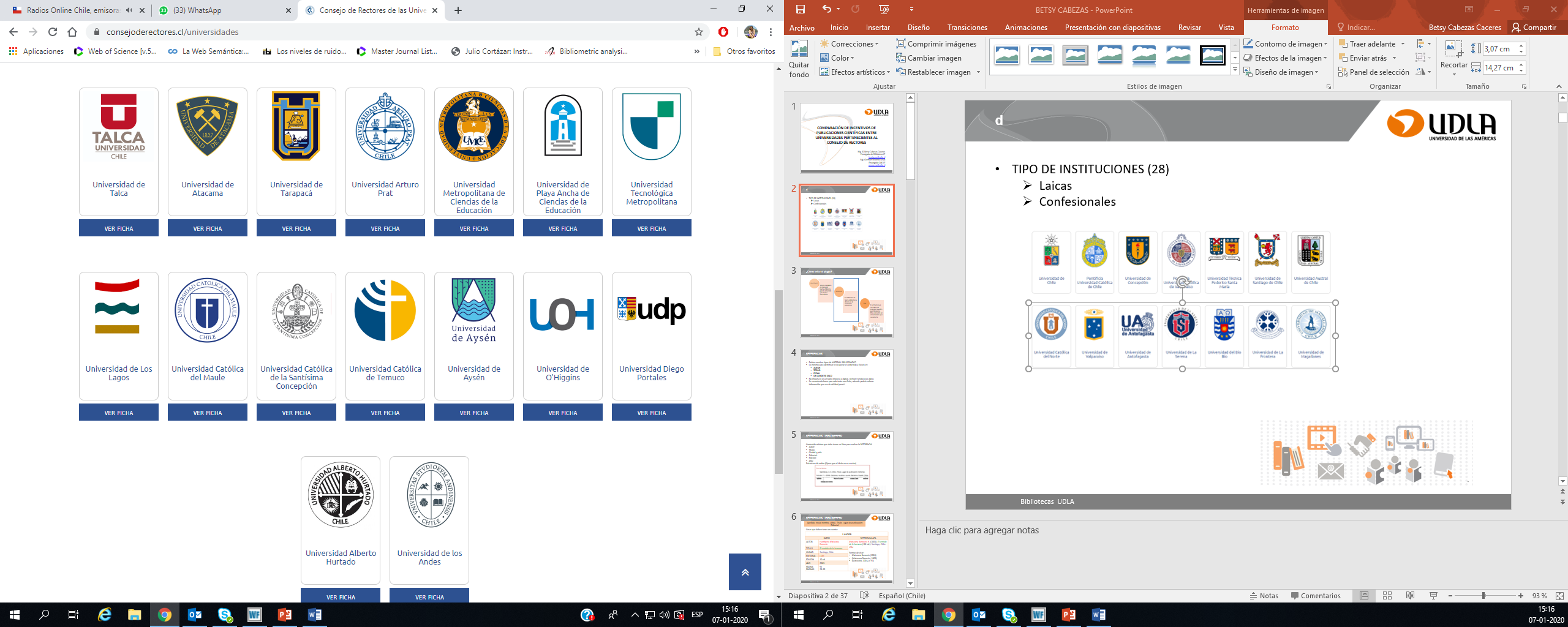 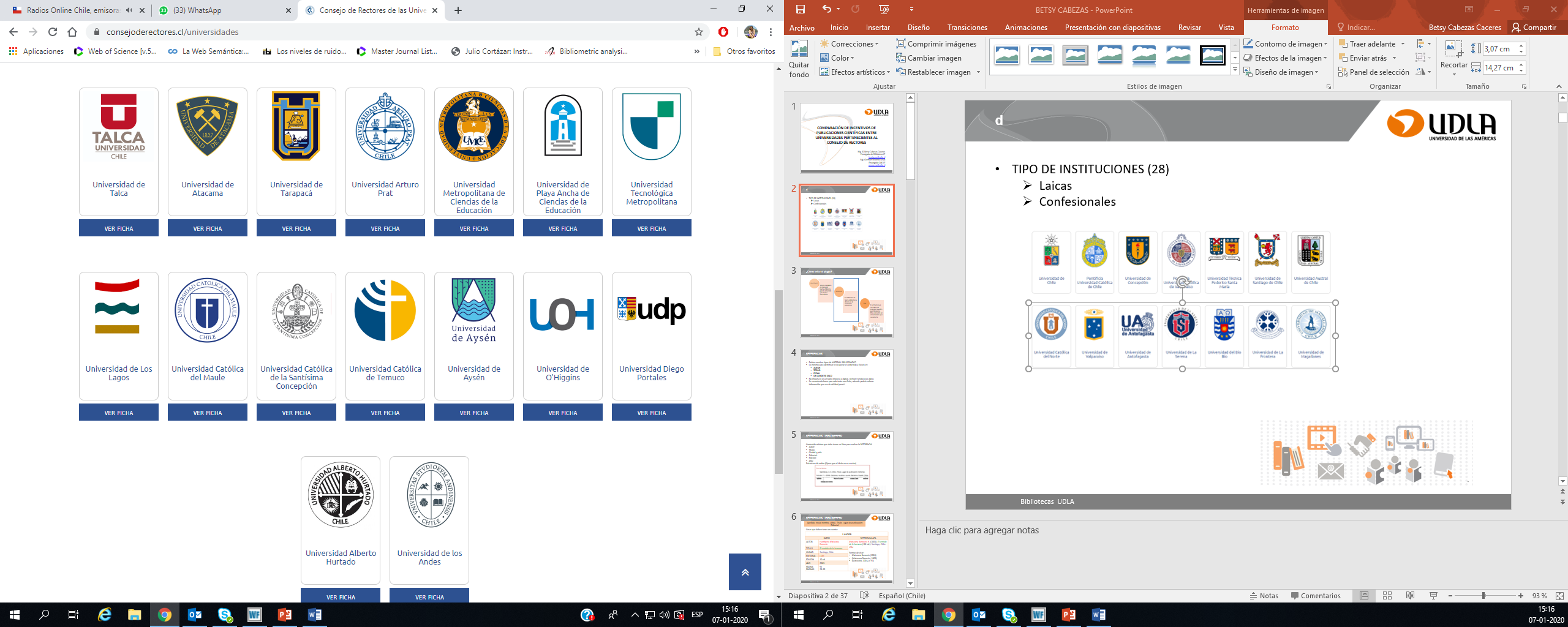 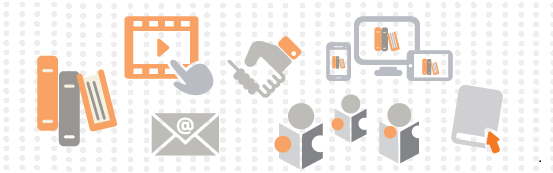 Universidad de Concepción 09 y 10 de enero
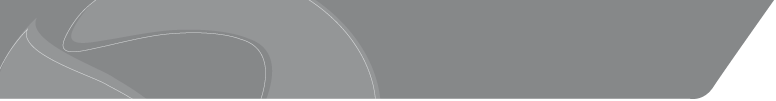 COMPARACIÓN DE INCENTIVOS DE PUBLICACIONES CIENTÍFICAS ENTRE UNIVERSIDADES PERTENECIENTES AL CONSEJO DE RECTORES
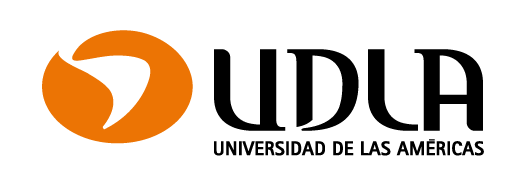 TIPO DE INSTITUCIONES 
Laicas
Confesionales
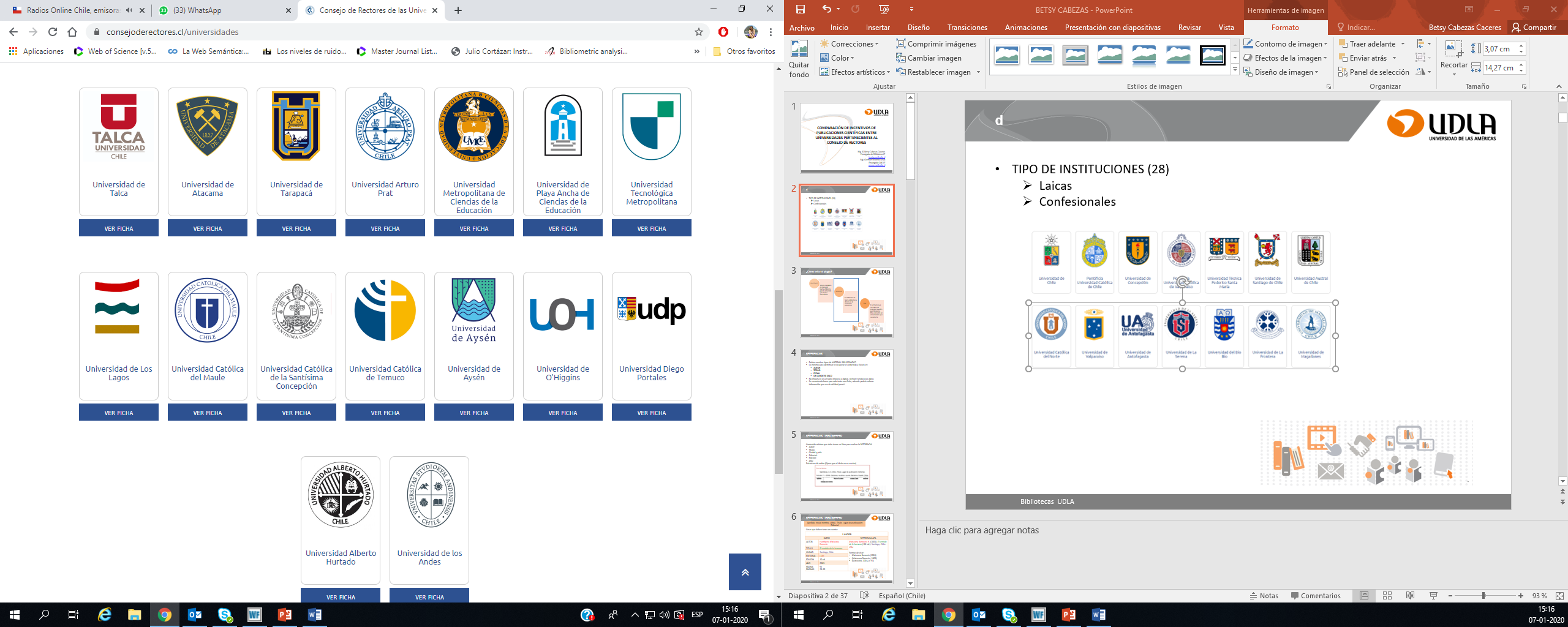 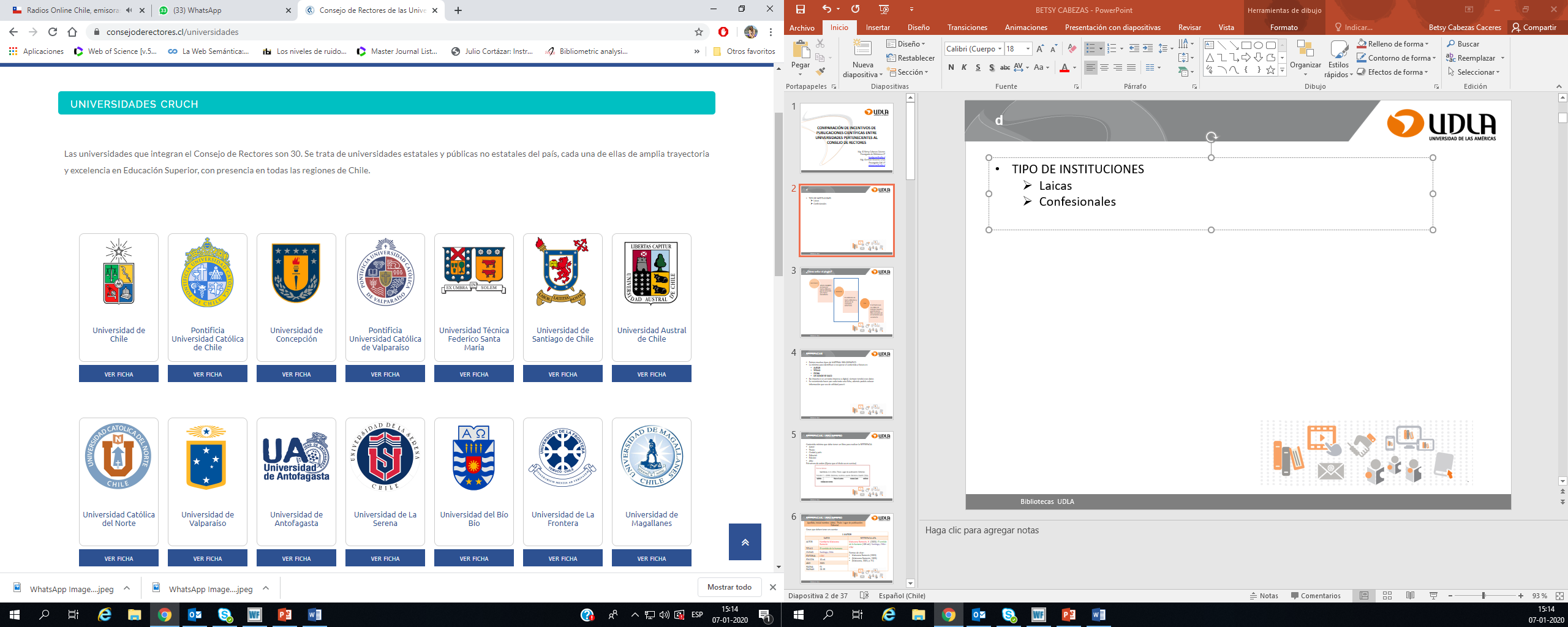 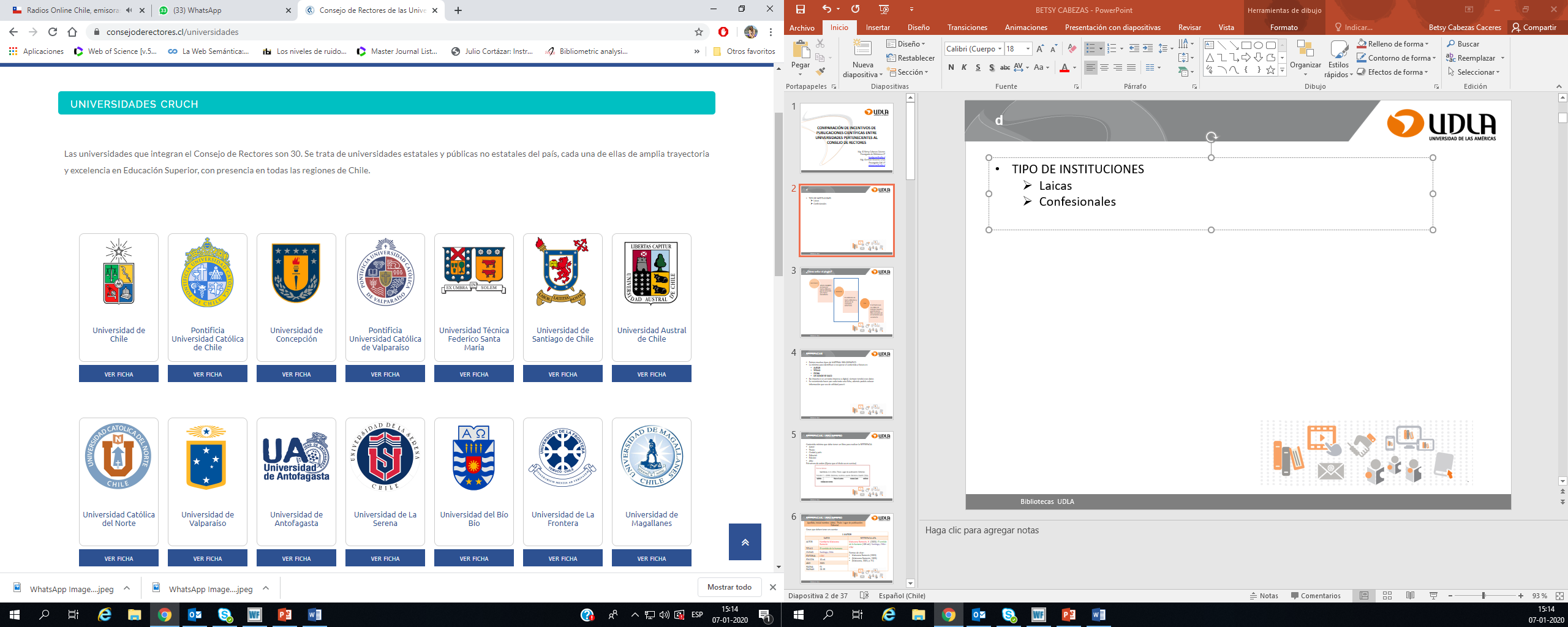 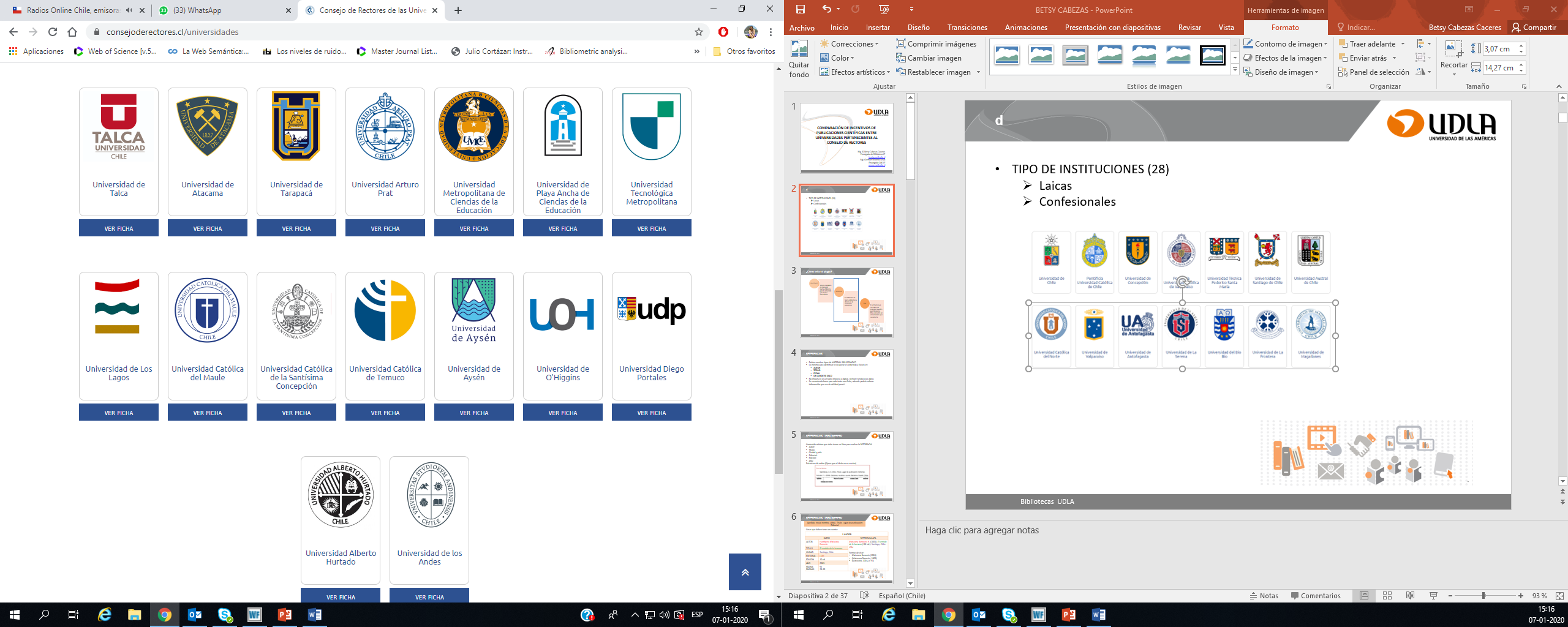 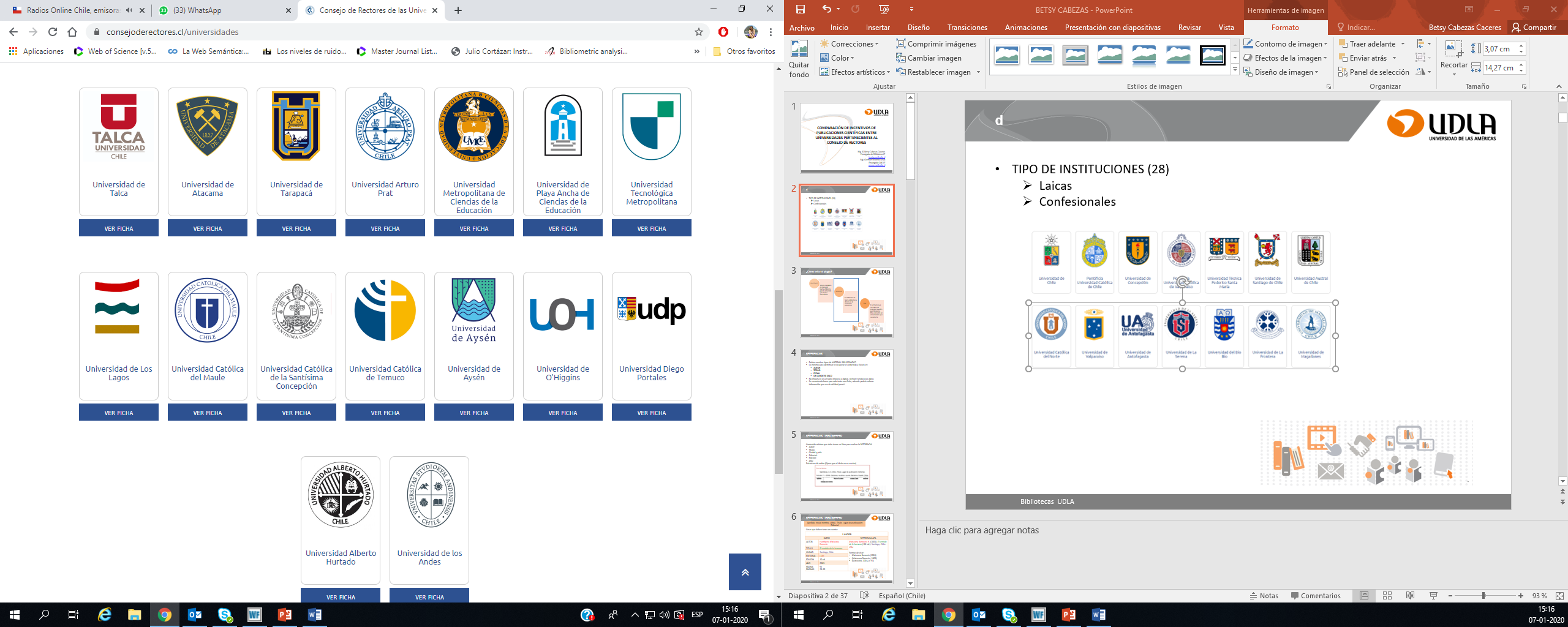 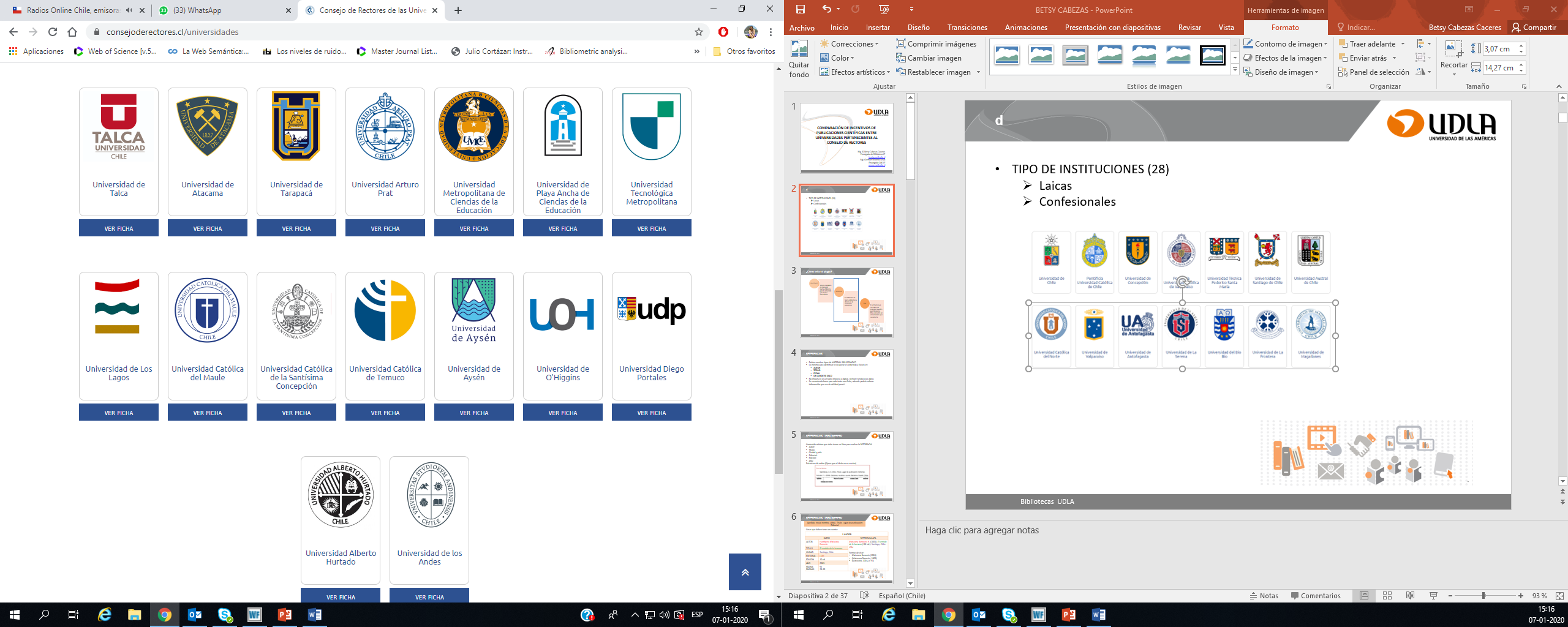 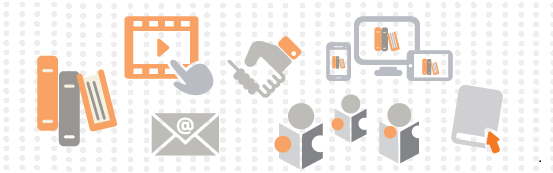 Universidad de Concepción 09 y 10 de enero
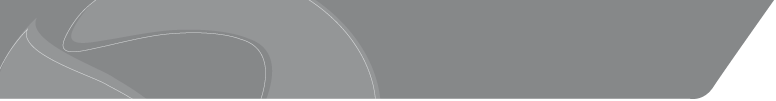 COMPARACIÓN DE INCENTIVOS DE PUBLICACIONES CIENTÍFICAS ENTRE UNIVERSIDADES PERTENECIENTES AL CONSEJO DE RECTORES
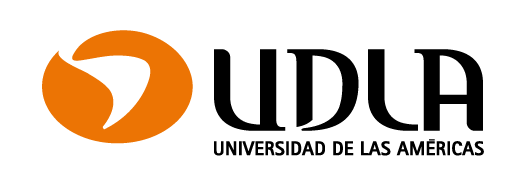 RAÍZ ADMINISTRATIVA
Vicerrectorías
Direcciones

MARCO REGULATORIO
Laicas Vs. Confesionales

Por el tipo de mecanismo o marco regulatorio
Política institucional
Reglamentos
Programas
Proyectos
Decretos
Numera de artículo
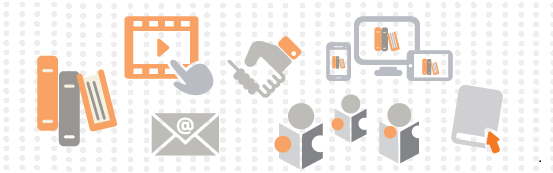 Universidad de Concepción 09 y 10 de enero
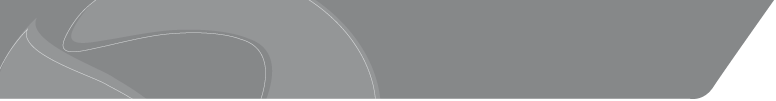 COMPARACIÓN DE INCENTIVOS DE PUBLICACIONES CIENTÍFICAS ENTRE UNIVERSIDADES PERTENECIENTES AL CONSEJO DE RECTORES
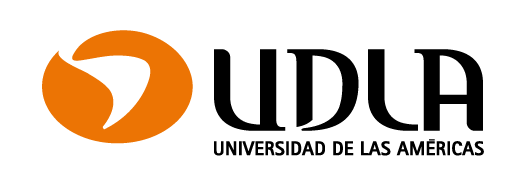 PARTICULARIDADES SOBRE LOS BENEFICIARIOS
Deben poseer un vínculo institucional (categorización)
Tener contrato
Periodo laboral

Investigador

Autoria
Primer autor
Coautoria
Autor de correspondencia
Señalar filiación institucional
Compartir filiación institucional

Seguir el parámetro de postulación

Novedad: Identificador como investigador
ORCID
Research ID
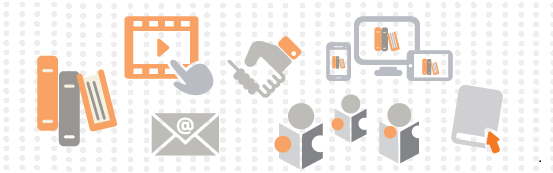 Universidad de Concepción 09 y 10 de enero
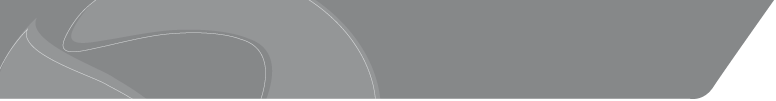 COMPARACIÓN DE INCENTIVOS DE PUBLICACIONES CIENTÍFICAS ENTRE UNIVERSIDADES PERTENECIENTES AL CONSEJO DE RECTORES
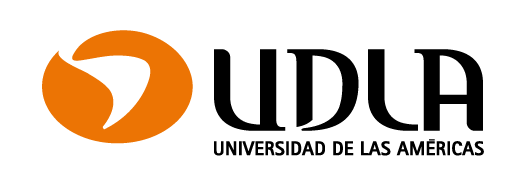 DEFINICIÓN DE INCENTIVO
Se entenderá por incentivo a la productividad académica en investigación científica y tecnológica, todo reconocimiento material y/o simbólico que la Universidad entregue a sus académicos, por su destacado desempeño en la producción intelectual desarrollada. 
UNIVERSIDAD CATÓLICA DE TEMUCO
Todas aquellos papers publicados en revistas que se encuentren en WoS (ex ISI) o en Scopus. Se considerarán los siguientes tipos de documento: Article, Review, Proceeding (Conference) paper.
Para WoS solo se considerarán las revistas que pertenezcan a los siguientes índices:
Science Citation Index Expanded (SCI-EXPANDED)
Arts & Humanities Citation Index (A&HCI)
Social Sciences Citation Index (SSCI)
UNIVERSIDAD SANTIAGO DE CHILE
Se entenderá (…) a un resultado obtenido a partir de una investigación, siendo considerado para efectos de este reglamento lo siguiente:
Artículo científico con revisión de pares
UNIVERSIDAD DE MAGALLANES
Fomentar el aumento de la productividad de las distintas áreas del saber desarrolladas por la Universidad y propender a la formación y fortalecimiento de cuerpos académicos de especialidades médicas, de núcleos profesional y claustros de magíster académico y doctorado.
UNIVERSIDAD CATÓLICA DE LA SANTÍSIMA CONCEPCIÓN
Universidad de Concepción 09 y 10 de enero
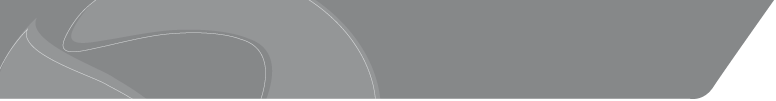 COMPARACIÓN DE INCENTIVOS DE PUBLICACIONES CIENTÍFICAS ENTRE UNIVERSIDADES PERTENECIENTES AL CONSEJO DE RECTORES
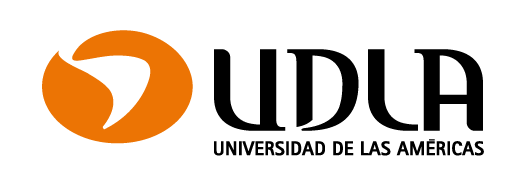 PARTICULARIDADES QUE ES PUBLICACIÓN CIENTÍFICA

Web of Science (Colecciones reconocidas)
Science Citation Index Expanded (SCI-Expanded)
Social Sciences Citation Expanded (SSCI)
Arts & Humanities Citation Inde (A&HCI)
     Emerging Source Citation Indez (ECSCI)

SciELO / SciELO Chile

Scopus / Scopus no WoS

Latindex

Otros

Vigencia
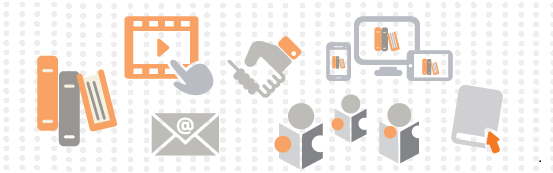 Universidad de Concepción 09 y 10 de enero
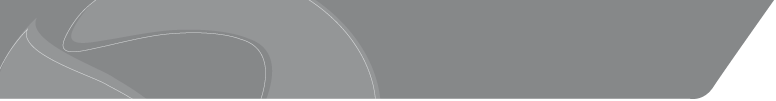 COMPARACIÓN DE INCENTIVOS DE PUBLICACIONES CIENTÍFICAS ENTRE UNIVERSIDADES PERTENECIENTES AL CONSEJO DE RECTORES
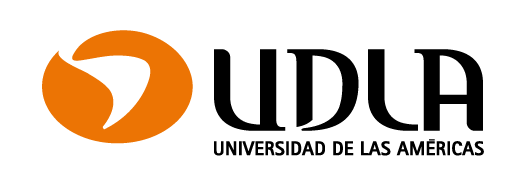 PARTICULARIDADES SOBRE MODALIDAD DE PAGO

Autores

Monto mínimo o máximo

Cuartiles
Se paga de acuerdo a los cuartiles
Ventanilla abierta
Semestral
Anual (año siguiente)
Pago será el equivalente al grado 4° de la Escala única de sueldos
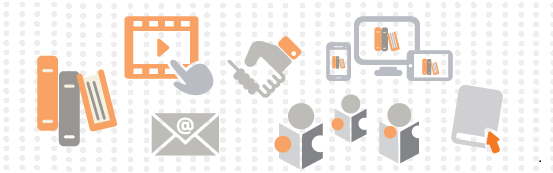 Universidad de Concepción 09 y 10 de enero
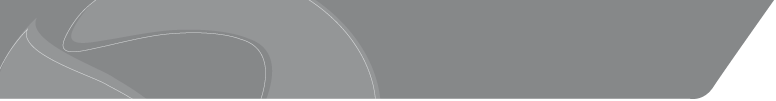 COMPARACIÓN DE INCENTIVOS DE PUBLICACIONES CIENTÍFICAS ENTRE UNIVERSIDADES PERTENECIENTES AL CONSEJO DE RECTORES
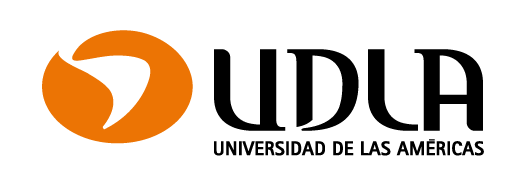 PARTICULARIDADES PARA LAS INSTITUCIONES DEL CRUCH

El valor del incentivo debiese variar año a año de acuerdo al decreto 128 del Aporte Fiscal Directo

Todas las universidades deben y pueden verificar los antecedentes entregados por los autores de acuerdo al departamento de Información Científica (WoS, Scopus, SciELO).


PARTICULARIDADES DE CADA INSTITUCIÓN

Dar el espacio para la corrección de la modalidad de incentivo, como por ejemplo cambio de nombre, alternativas para postular a los incentivos…
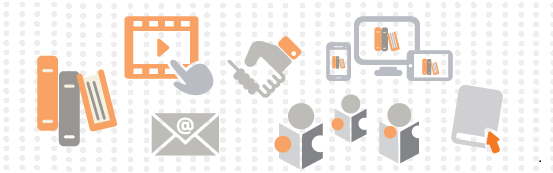 Universidad de Concepción 09 y 10 de enero
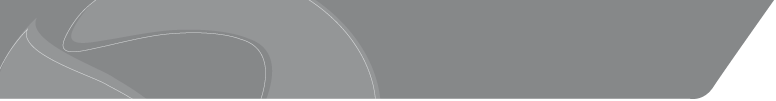 COMPARACIÓN DE INCENTIVOS DE PUBLICACIONES CIENTÍFICAS ENTRE UNIVERSIDADES PERTENECIENTES AL CONSEJO DE RECTORES
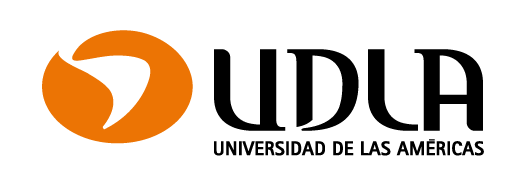 CONCLUSIONES
Finalidad es poder fomentar el desarrollo de la investigación científica
Tiene todo que ver con prometer calidad y si hay impacto es mejor. Es un indicador fundamental de desempeño y crecimiento institucional.
En el último año las universidades han cambiado sus directrices sobre el incentivo… es un cambio constante ni hay una receta única.
Cada vez se exige más colocar la filiación institucional como corresponde.
Ninguna universidad es igual
Existen políticas variadas según la naturaleza de la institución
No es necesario que el incentivo a la publicación provenga del AAFD, AF o FDB
Las modificaciones de los incentivos varían de acuerdo a la necesidad de la institución, su historia, proyección…al contexto social.
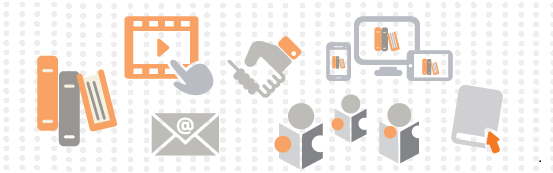 Universidad de Concepción 09 y 10 de enero
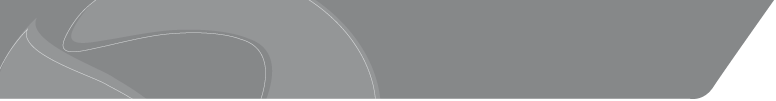 COMPARACIÓN DE INCENTIVOS DE PUBLICACIONES CIENTÍFICAS ENTRE UNIVERSIDADES PERTENECIENTES AL CONSEJO DE RECTORES
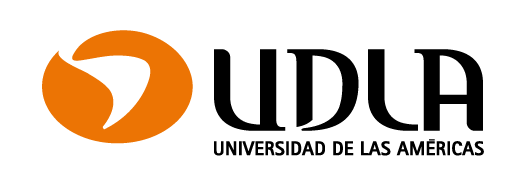 ¡MUCHAS GRACIAS!


Mg. © Betsy Cabezas Cáceres
Encargada de Biblioteca LF
bcabezas@udla.cl
Mg. Germán Moreno Leiva
Académico 
gmoreno@udla.cl
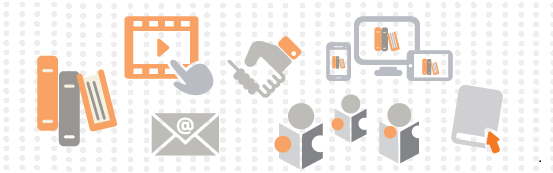 Universidad de Concepción 09 y 10 de enero